DISSERETION PRESENTATION

TOPIC:
To Study Wellness Activities And Its Impact On Employees Efficiency Working At GSK.
PRESENTED BY:mohit KumarPG/14/035
INTRODUCTION P4P PROGRAM
Nowadays, corporate groups have come up with the trend of health insurance for employees & their families. These policies include wellness activities along with the insurance.
Corporate take these wellness activities as a good method to acknowledge and understand their employees, along with their own purpose of getting there more efficient & productive for the high growth and profit to the organization.
As part of that focus GSK, has launched a new industry-leading worldwide preventive healthcare programme- Partnership for Prevention(P4P) to provide employees preventive healthcare package, regardless of their location, job role or pay grade. 
GSK tie-up with Vipul Medcare to deliver P4P program In India.
For this Vipul get empanelled with about 1500 Hospitals and diagnostic centres across 400 locations of India. To provide free OPD services to the GSK client
The forty P4P services that GSK has chosen is recommend by WHO to demonstrate high value in preventing ill health or detecting disease.

The packages of services include 
A range of adult and child vaccines for preventable
Adult and Child preventive exam.
Pre-natal healthcare for women
Cancer screenings
Smoking cessation treatment.
The Complete Process Of P4P Program
Initial stage- By GSK:
Employee data collection
Orientation Campaign
Registration
Data Submission by GSK
Secondary stage- By VMC:
Data Upload by VMC
Registration of employee
After Launching the program:
Service Selection through various means(emails, call centres, courier, VMC SPOC)
Appointment Scheduling
Payment process
Documentation (Networking part-MOU finalizing)
OBJECTIVES OF THE STUDY
GENERAL OBJECTIVE:

To Study Wellness Activities And Its Impact On Employees Efficiency Working At GSK.

SPECIFIC OBJECTIVES:

     To find out various welfare facilities provided to employees.
     To find out the levels of satisfaction among employees with respective to Various wellness measures.
     To understand the extent of awareness among employees with various statutory and non-Statutory welfare measure. 
     To suggest remedial measures to improve the employee wellness.
METHODOLOGY
STUDY AREA
The study was conducted at GSK Sonipath, wellness Health camp Organized by Vipul Medcare Pvt Ltd

STUDY DESIGN
Descriptive Analytical Study.

SAMPLE
Sample Size – 60

DATA COLLECTION
For collection of primary data a questionnaire was designed.
TOOLS & TECHNIQUE
A Questionnaire was prepared consisting of 11 questions.

FINDING AND ANALYSIS
Data was collected and analyzed using SPSS 16.1
Collected by questionnaire
Analyzed by SPSS 16.1
FINDING
Fig: 1 Which age group have history of chronic illness?
    





INTERPRETATIONS:
25-29 & 30-34 had history of chronic illness.
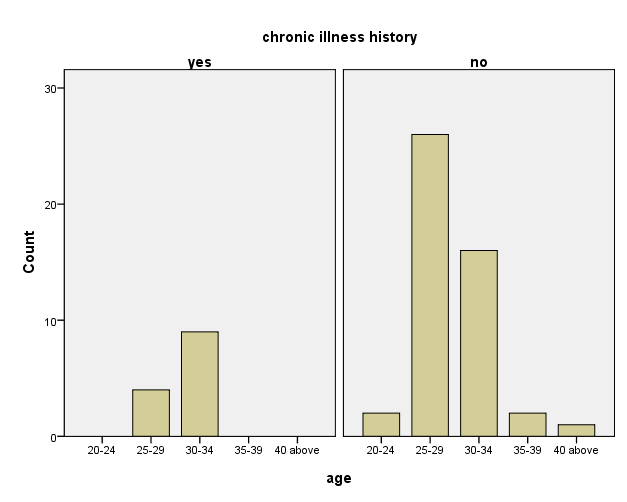 Fig:2 How many employees are satisfied with health camp?







INTERPRETATIONS:
  
Analysing  this graph shows that 70% of employees were satisfied with camp but the major concern is the rest of 30% employees who are not satisfied with camp.
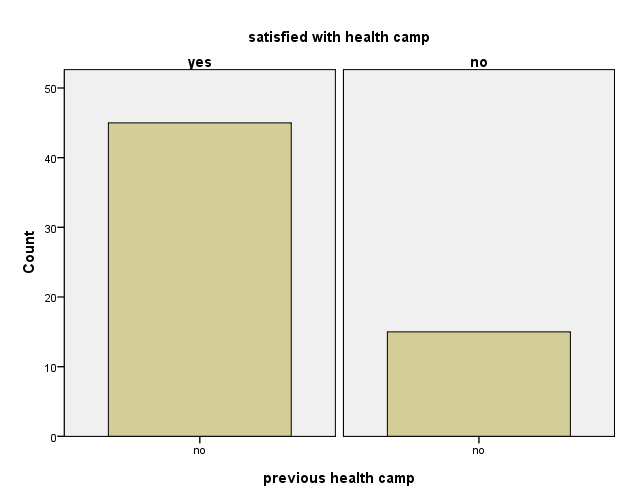 Fig: 3 which age group is more satisfied with health camp?







INTERPRETATIONS:
  
Analysing  different age groups of employees for satisfaction with the health
camp  made it clear that the employees of age group between 25-29 & 30-34
are more satisfied with the health camp.
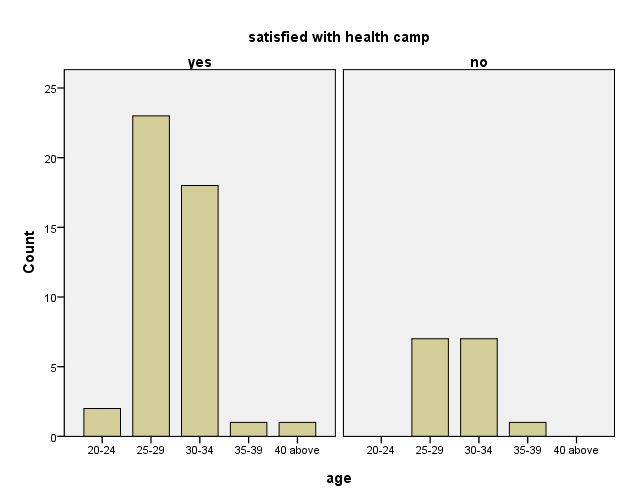 Fig: 4  Is there any  requirment for wellness
health camps
 in future ?








INTERPRETATIONS:

Analysing this graphs shows 70% of employees think that there is a
requirement of health camp in their organisation and it saves time
as well. But 5% still have this notion thinks that there is no 
requirement of health camp in organisation
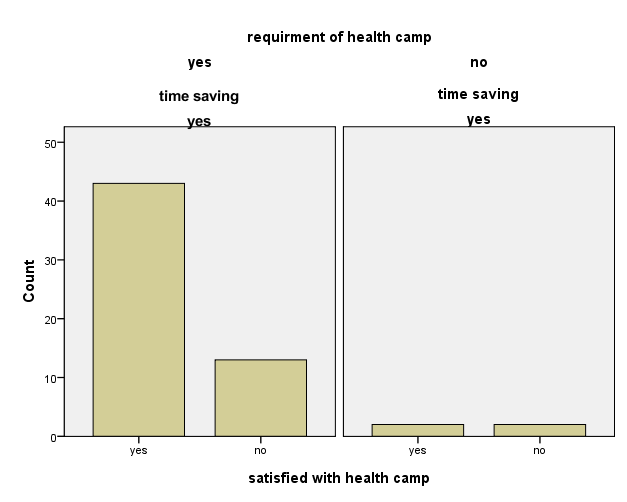 Fig: 5 How many employee prefer to buy med-health card?







INTERPRETATIONS:
  

Analysis of different age groups for purchase of Med-Health card
suggests that the employees in the age group between 25-29 &30
34 want to buy Med-Health card.
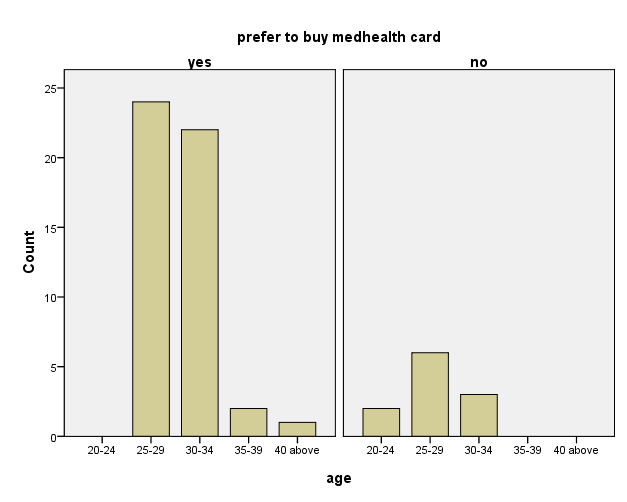 CONCLUSIONS
Health camps, being the important part of the business development amongst TPA & corporate groups, have proved to be a success in gaining confidence of the employees lately.
Wellness activities do have certain good effects on employees.
This study conducted in GSK involves 60 employees, by which the satisfaction of the employees was mapped through the questionnaire. 
 By the analysis, it was clear that the employee with age group 25-29 were more aware of their medical history and about health camps. These employees contribute more into this study to gather information for the wellness activities provider for the satisfaction level as well as beneficiality of the activities.
This study will have an outcome to work more on than wellness activities which can be provided to the corporate groups to build better relation with them.
RECOMMENDATION
WALKING PROGRAM: 
We hold a monthly event designed to encourage employees to participate in group walking during the lunch hour and incorporate more physical activity in their daily schedules. Every last Wednesday of the month, program participants can meet at a Center and take scenic routes around campus.
WELLNESS ON WHEELS: 
For those employees who find it difficult to leave their workplace during the workday, the wellness program can come to their office. Health screening and personal coaching, massage therapy, and guided mediation sessions can be scheduled at a campus location convenient to participants. Health coaching can also be done over the phone. 
HEALTH  TALKS:
Renowned specialists can be invited to deliver distinguish lecture on health or wellness.
ENGAGING ACTIVITIES:
Such activities  should be conducted in corporate premises to reduce daily fatigue caused due to stressful work environment(Example: virtual badminton).
Improve the quality of health camp so that employee’s satisfaction increases.